Stream Surveys
Complete a stream survey.
Big River
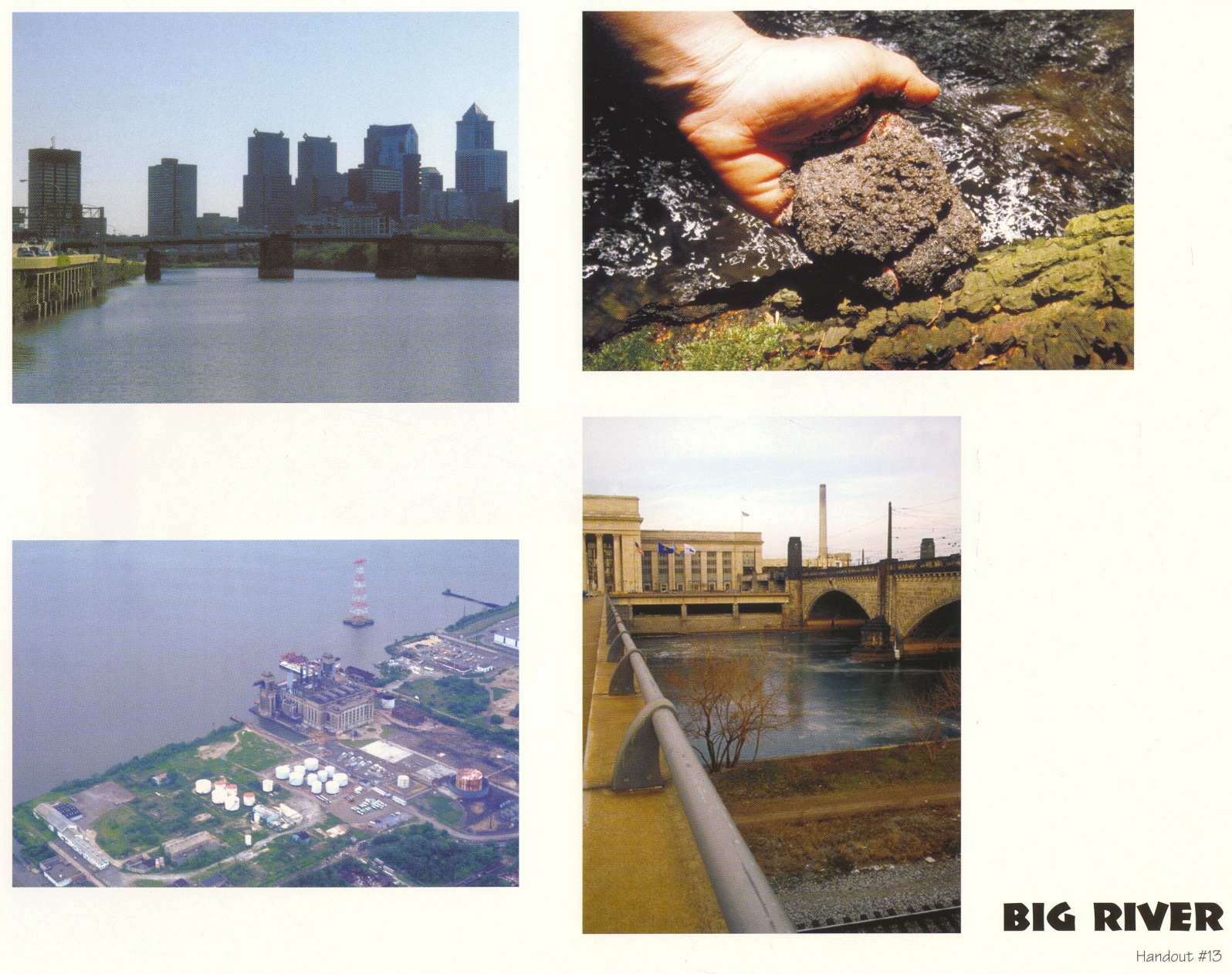 Mill Creek
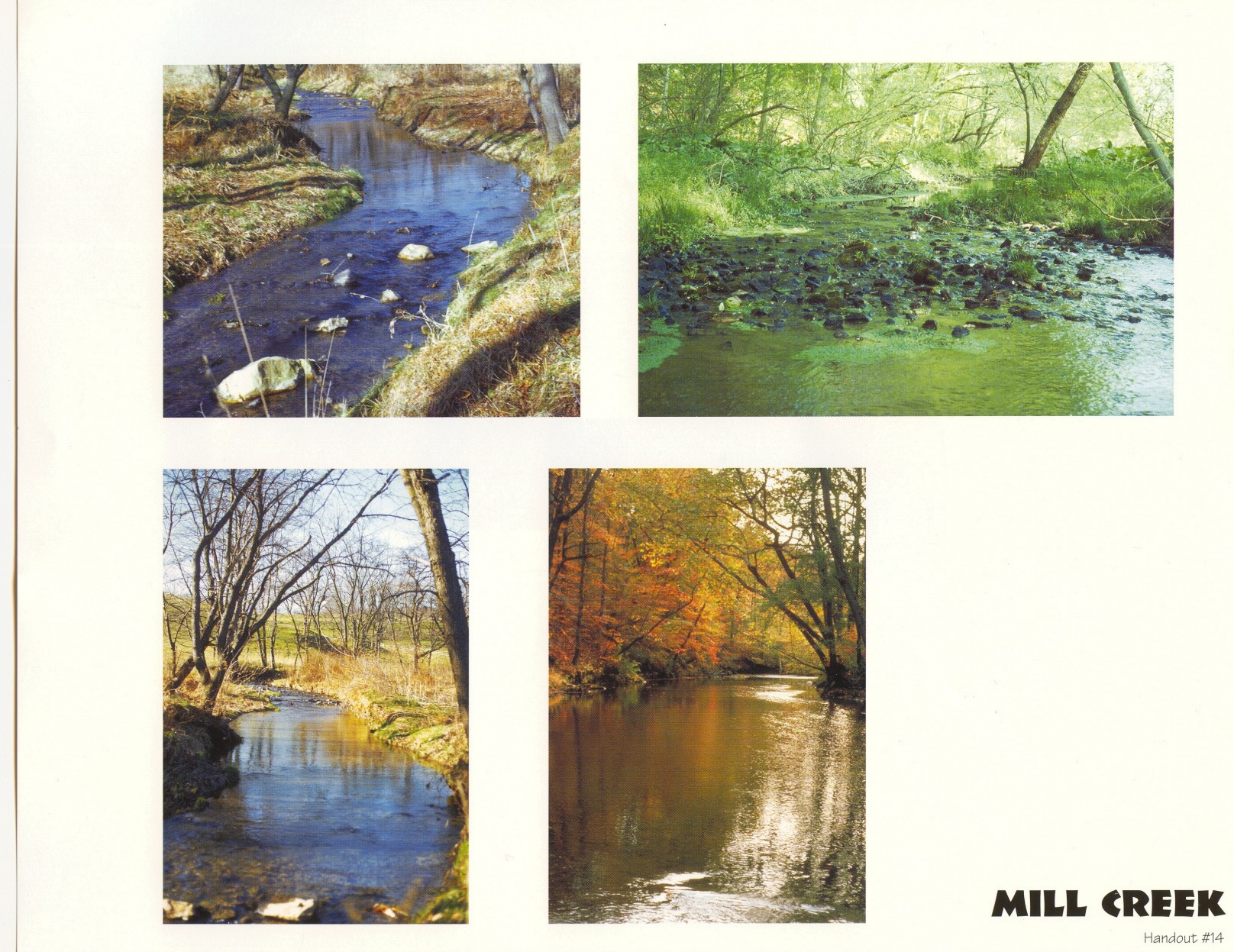 Complete a stream survey.
Muddy Run
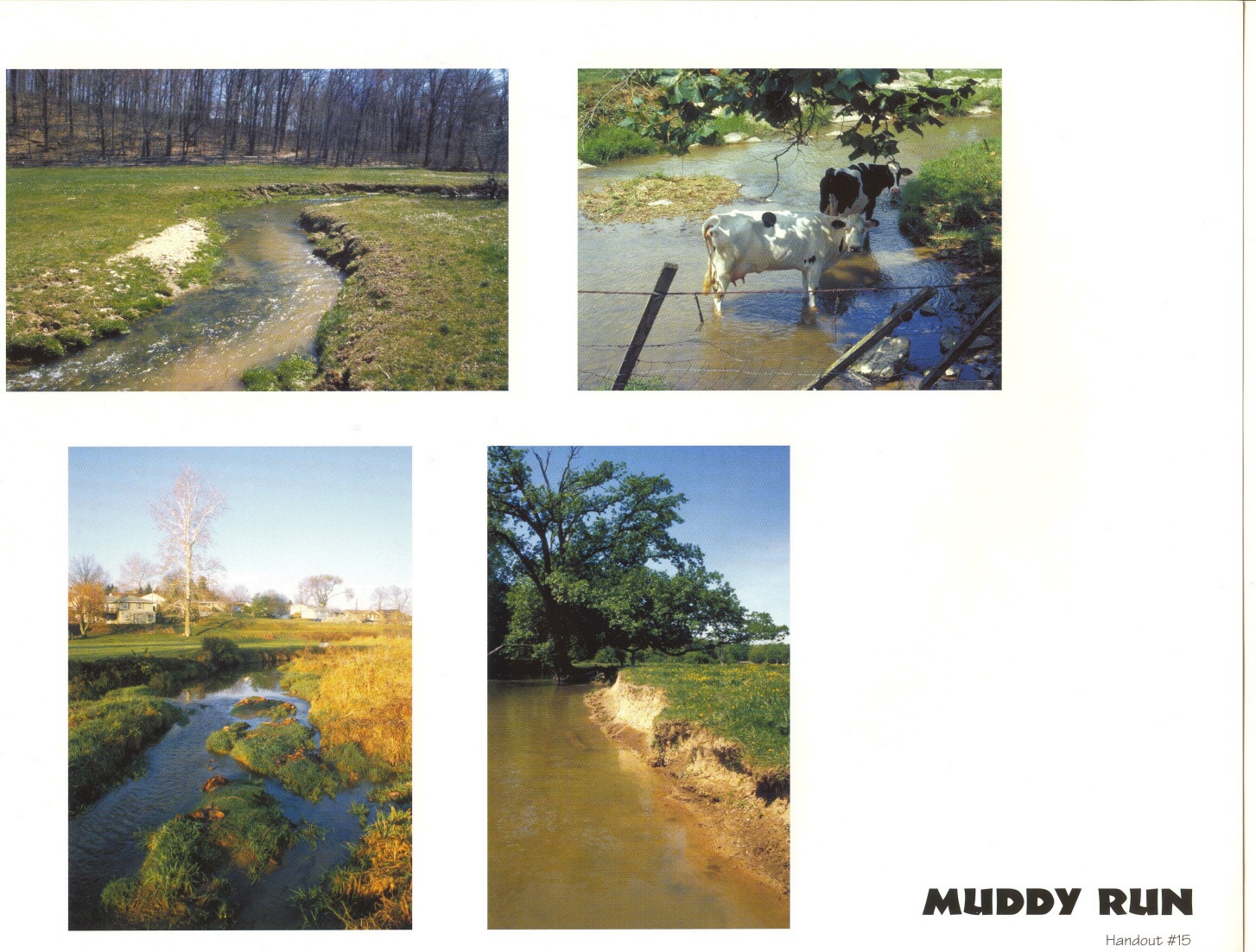 Complete a stream survey.
Pine Creek
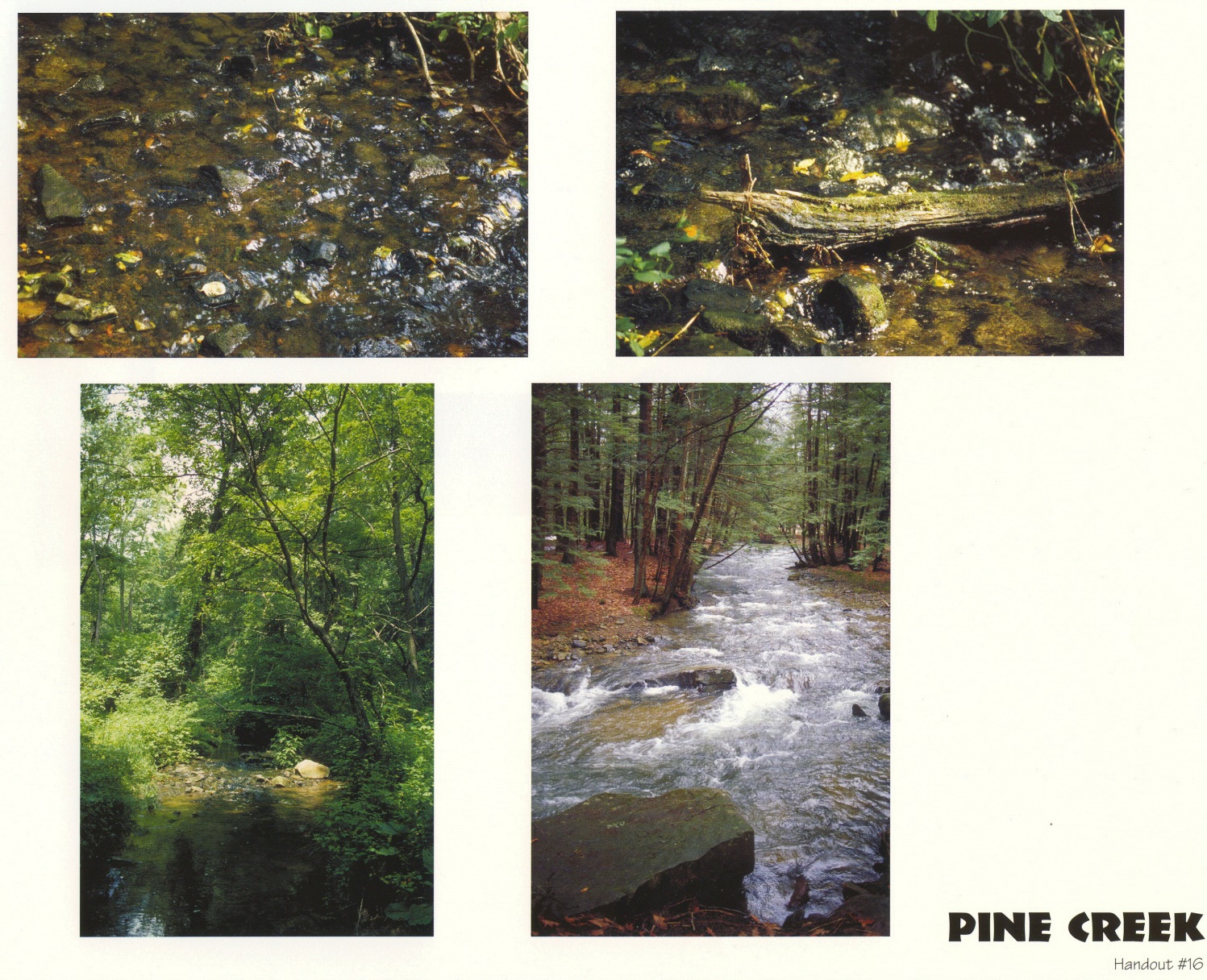 Complete a stream survey.